CSCI 5822Probabilistic Models of Human and Machine Learning
Mike Mozer
Department of Computer Science andInstitute of Cognitive ScienceUniversity of Colorado at Boulder
Today’s Plan
1. Left over topics from HW 1
How to handle positive and negative examples
How to handle noisy examples
Plotting P(Q|X) versus P(y|X)
Similar issue in motion perception 
2. Continue discussing perceptual inference (motion illusions)
3. Ockham’s razor and Bayesian inference

This will put us one lecture behind original syllabus. I’ve already modified syllabus.
Prediction Via Model Averaging
Size Principle
Positive and Negative Examples
Assignment 1:Negative Examples (Rohit)
Noisy Examples:Small Fixed Probability of Drawing Negative Example
Noisy Examples
Noisy Observations
Z: true feature vector
X: noisy observation
X ~ Normal(z, s2)
We need to compute P(X|H)


Φ: cumulative density fnof Gaussian
Noisy Observations
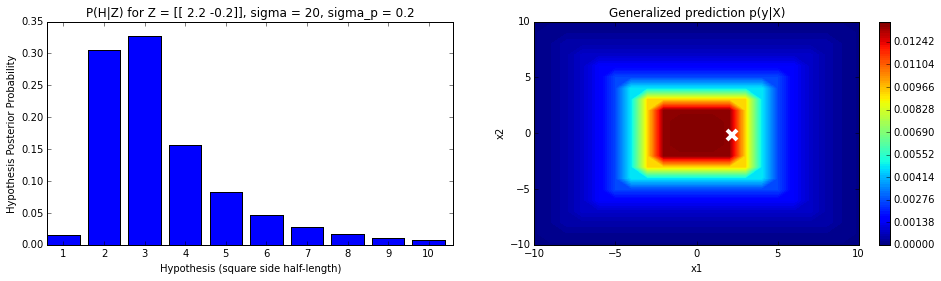 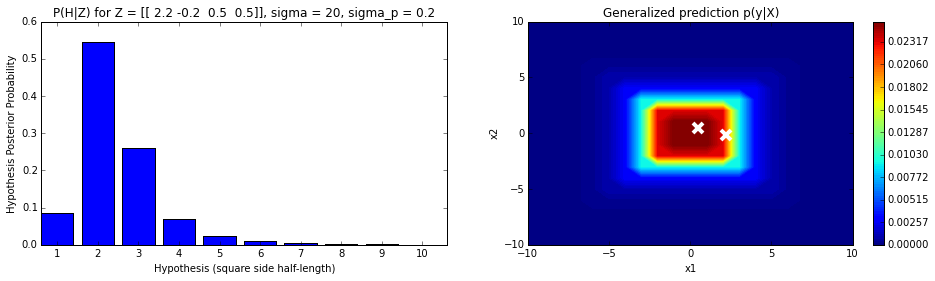 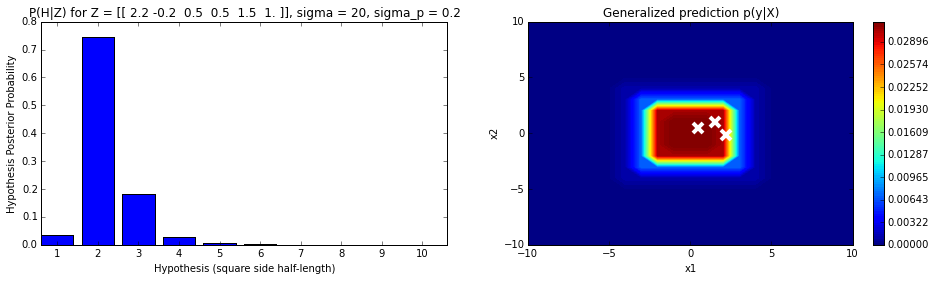